Змістовий модуль 2. Особливості дослідження особистості керівника.
Тема 1. Особливості застосування анкетного методу
1. Загальна характеристика анкетного опитування: особливості, переваги тавади.
Особливість методу опитування полягає у комунікативному способі здобуття необхідної інформації, коли зміст і спрямованість останньої створюються однією людиною (кореспондентом), а коригуються і вибірково визначаються іншою (опитуваним, респондентом). 
Другою особливістю цього методу є апелювання дослідника до вербальної поведінки як джерела інформації: дослідник має справу не з реальною
поведінкою людини, а з її висловлюваннями про цю поведінку.
Для анкетного опитування характерна відсутність безпосереднього контакту між кореспондентом і респондентом. Останній “спілкується” з першим опосередкованим чином, через анкету.
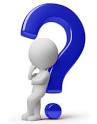 Переваги
доступність;
можливість отримати інформацію про внутрішній стан, думки, самопочуття, оцінки та мотиви діяльності людей; 
універсальність (щодо можливості отримання необхідної інформації); 
оперативність; 
доступність чи легкість обробки первинної інформації.
недоліки
пов’язані із суб’єктивним характером висловлювань.
Три причини, які зашкоджують отриманню достовірної інформації:
причини онтологічного характеру;
причини психологічного характеру;
причини технічного характеру.
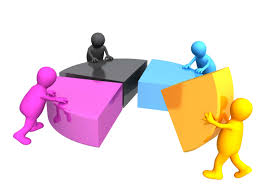 2. Загальні вимоги до складання анкети
наявність розгорнутої програми дослідження або як мінімум чітких уявлень про ціль, завдання та предмет дослідження;
необхідність складання анкети в два етапи: попередній (апріорний) і кінцевий (апостеріорний);
врахування усіх особливостей досліджуваного об’єкта, тобто сукупності респондентів за їх демографічними, соціально-статусними, культурними, психологічними ознаками, а також соціального середовища і ситуацій, в яких вони перебувають.
3. Структура анкети: композиція, технічне оформлення, поліграфічні якості.
Композиція. 
Анкета як правило складається з її назви (А); 
преамбули (короткого звернення (Б); 
основної змістовної частини (В) 
і соціально-демографічного паспорту (Г).
Технічне оформлення
наявність (в дужках після тих чи інших запитань) різного роду інструктивних вказівок та орієнтирів;
нумерація запитань і варіантів відповідей в єдиній цифровій системі;
коректна нумерація у випадках складних, табличних за формою запитань – застосування лінійних шкал від min до max значень наявності певних ознак.
Поліграфічні якості анкети
Анкета сприятливо впливає на респондента тоді, коли в поліграфічному відношенні вона виконана якісно і бездоганно.
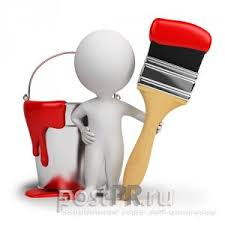 4.Запитання анкети та принципові вимоги до їх розробки
Соціологічна анкета являє собою цілісну сукупність запитань, кожне з яких несе певне смислове навантаження і розраховане на відповідну реакцію – поінформування про ті чи інші властивості предмету дослідження
Основними технічними правилами побудови запитань є:
однозначність (точніше, односкладовість) запитання; 
однозначність понять, з яких складається запитання; 
стислість; 
конкретність та визначність; 
доступність; 
об’єктивність (або нейтральність)
Принципи складання запитань анкети
принципи надійності - (означає необхідність випробування отриманої методом опитування інформації на її усталений (надійний) характер)
обґрунтованості (валідності) - потребує того, щоб формулювання запитання відповідало дійсним оцінкам чи показникам досліджуваного об’єкта
достовірності інформації - вимагає досягнення адекватності відповідей респондентів їх дійсним думкам, оцінкам та умонастроям
5. Типологізація запитань
– За функціонально-рольовою ознакою:
Програмно-цілові (основні);
функціональні (допоміжні). До них входять: 
контрольні запитання (для з’ясування достовірності відповіді), 
запитання–фільтри (для полегшення заповнення анкети), 
запитання–“пастка” (для переконання у щирості чи нещирості окремих респондентів з тим, щоб вилучити нещирих з масиву анкет), 
питання–“глушитель” (для подолання втоми респондентів) тощо.
За предметним змістом:
Фактуальні (подійні)
Когнітивні (запитання про знання)
Оціночні (запитання про думки й оцінки)
Мотиваційні (запитання про мотиви та причини діяльності, поведінки)
Установчі (питання про установки, орієнтації, спрямованість дій).
– За способом отримання інформації:
Прямі
Непрямі (опосередковані)
– За способом фіксації відповідей (за форматом анкети):
Відкриті
Закриті
Напівзакриті

– За структурою (побудовою) питання:
Прості
Шкальні
– За характером (кількістю) очікуваних відповідей
Питання–меню (один і більше варіантів відповіді)
Альтернативні (лише один варіант відповіді)
Дихотомічні (“Так” – “Ні”)
Щодо знань психології респондентів
тиск загальноприйнятих норм та цінностей на оцінки й самооцінки респондентів; 
підсвідоме прагнення видавати належне (бажане) за дійсне при самооцінках;
вигаданість (“фабулярність” за Ж.Паже) відповідей на суттєво важливі відкриті запитання при фактичній некомпетентності респондента, що бажає виглядіти компетентною людиною; 
тиск на психіку респондента фігури кореспондента (анкетера); 
ситуативний настрій респондента на момент опитування 
особливості вікової психології